Kinematika
Převody jednotek
   km/h na m/s

Skaláry/vektory?
Hmotnost, dráha, okamžitá rychlost, průměrná rychlost, síla, čas, …
Průměrná rychlost
Lyžař projel prvním měřeným úsekem o délce 100m rychlostí 72km/h následující 100m úsek projel rychlostí 36km/h. Jaká byla jeho průměrná rychlost?
s…..100 m
v1…72 km/h
v2…36 km/h
vp…?

v1=20 m/s, v2=10 m/s
vp=celková dráha/celkový čas 
vp =2s/(s/v1+s/v2)
vp =200/(100/20+100/10) m/s=200/15 m/s=13,3 m/s
Rovnoměrný pohyb
Při časových cyklistických závodech dlouhých 45,8 km startují závodníci jeden po druhém s časovým odstupem 90 s. Cyklista chce dorazit do cíle současně se závodníkem, který startoval o 270 s dřív. O kolik metrů za sekundu by musel jet cyklista rychleji než tento závodník, který celou trať zvládne za 2 h 2 min? Pro oba jezdce znázorněte také graficky závislost ujeté dráhy na čase.
s…..45,8km
t2…t1-270s
t1….2h 2min
v2-v1….?

s=45800m
t1=7320 s     t2 =7050 s
v2-v1 =s/t2 -s/t1
v2-v1 =45800/7050-45800/7320 m/s
v2-v1 =0,25 m/s
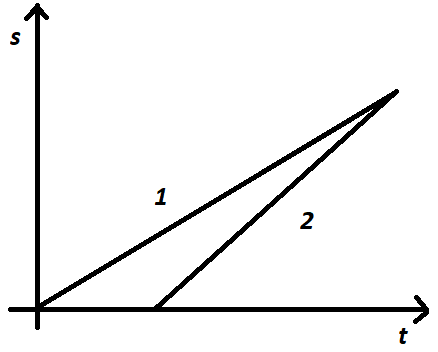 Volný pád
Př. Jaké rychlosti dosáhne parašutista 10s po výskoku z letadla? Jak velkou vzdálenost při tom urazí?

t…..10s
v….?
s…?

v=gt
v=9,8.10 m/s = 98m/s
s=1/2 gt2
s=1/2 .9,8.100 m
s=490 m
Zpomalení
Formule Indy potřebuje na zastavení z rychlosti 300 km.h-1 brzdnou dráhu 85 m. Jaká je velikost zpomalení, kterého můžou tyto vozy dosáhnout? Při závodech formule Indy jsou naměřeny rychlosti až 370 km.h-1. Jakou dráhu formule Indy ujede, než zastaví z této rychlosti?
v1……300 km/h
s1…… 85 m
v2….370 km/h
s2…..?
a…….?

v1=83,3 m/s      v2=102,8 m/s
s=v1t-1/2 at2
v=v1-a.t
0=v1-a.t      a.t=v1      t=v1/a
s= v1.(v1 /a)-1/2 a. v1 2/a2= v1 2/a-1/2 v1 2/a=1/2 v1 2/a
a= v1 2/2s
a=83,32/2.85 m/s2=40,8 m/s2
s2= 1/2 v2 2/a=1/2 .102,82/40,8 m=129,5 m
.
Rovnoměrný pohyb po kružnici
Nemění se velikost rychlosti, pouze směr (tečný)
Obvodová rychlost

Úhlová rychlost

Perioda T, frekvence f
Normálové zrychlení – dostředivé
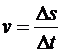 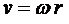 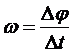 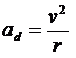 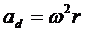 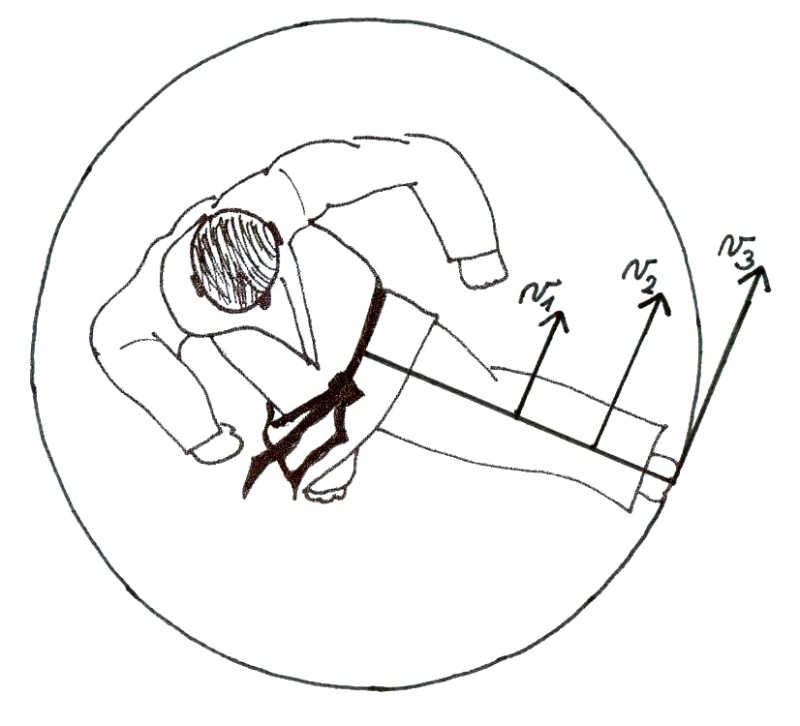 Pohyb po kružnici
Podle letecké normy nesmí na pilota působit větší přetížení než 5, 95 g. Jaký nejmenší poloměr může mít zatáčka, kterou pilot proletí rychlostí 700 km·h-1, aby se nedostal mimo normu? Jak dlouho touto zatáčkou poletí, chce-li změnit směr o 90°?
ad…….5,95g
v……….700 km/h
r……..?
T/4…..?

v=194,4m/s
ad=v2/r     r=v2/ad
r=37800/5,95.10 m=635 m
v=2πr/T        T/4= 2πr/4v
T/4= 2π.635/4.194,4 s=5,14 s
Skládání (sčítání) pohybů
Komplexně těžko řešitelné složité pohyby rozkládáme na pohyby jednodušší
Koná-li těleso současně dva nebo více pohybů po dobu t, je jeho výsledná poloha taková, jako kdyby konal tyto pohyby postupně v libovolném pořadí, každý po dobu t.
Obvykle pohyb rozdělujeme na složku svislou a horizontální
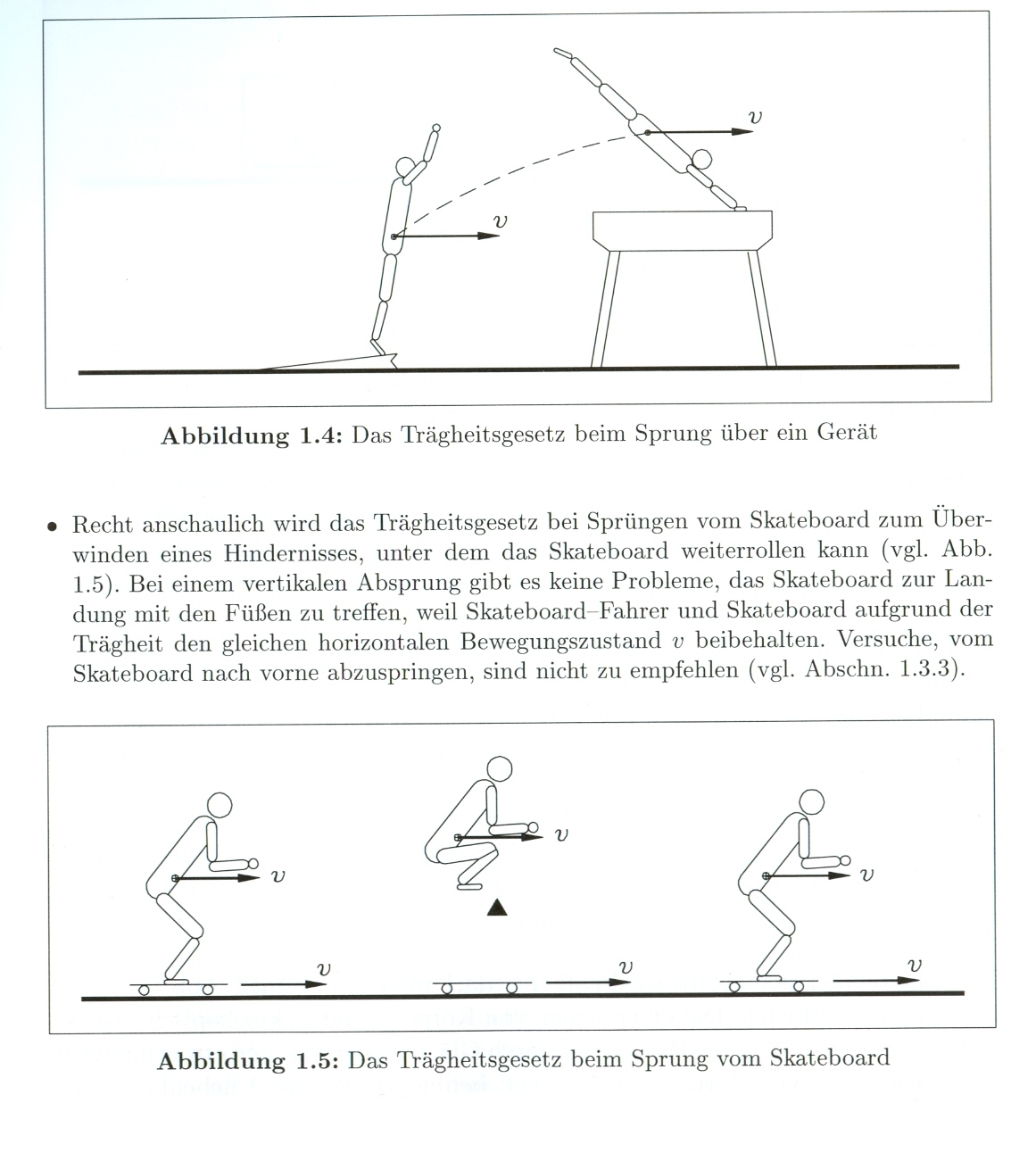 Šikmý vrh
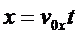 V ose x – rovnoměrný přímočarý pohyb
V ose y – svislý vrh vzhůru 

Pro složky počáteční rychlosti platí:
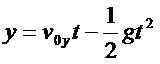 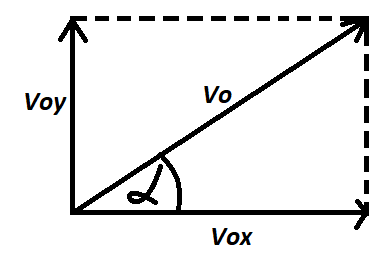 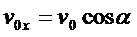 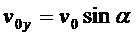 Vodorovný vrh
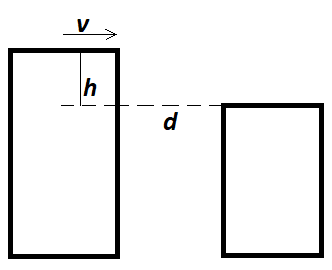 Šikmý vrh
Horizontální rychlost těch nejlepších skokanů do dálky dosahuje až 10,7 m.s-1. Jak velká je při odrazu vertikální rychlost, naměří-li rozhodčí délku skoku 8,8 m? Pro zjednodušení předpokládejme, že těžiště atleta je ve chvíli odrazu a doskoku ve stejné výšce.

vx0……10,7 m/s
s……..8,8 m
vy0…….?

vy= vy0-gt
0= vy0-gt/2      vy0=gt/2
t=s/ vx0             vy0 =g. s/ 2vx0 
vy0 = 8,8.10/2.10,7 m/s = 4,1 m/s
Kolikrát se zvětší brzdná dráha, když se rychlost 2x zvýší?

v2=2v1
s2/s1=?

0=v0-at
s= v0t -1/2 at2=1/2 v0 2/a
s2/s1=(2v1)2/v12 = 4